TAMPILAN PROGRAM OTOMASI & PERPUSTAKAAN STIKes MEGA REZKY MAKASSAR
Ruang Baca Perpustakaan
Komputer Visitor (Pengunjung perpustakaan)
LAB. Komputer/ Multi Media
Ruang Karya Tulis Ilmiah/ Skripsi
Komputer OPAC Perpustakaan
TAMPILAN  Online Public Acses Catalogin (OPAC)
TAMPILAN VISITOR(Pengunjung Perpustakaan)
TAMPILAN SIRKULASI(Peminjaman dan Pengembalian bahan Pustaka)
TAMPILAN KARTU PERPUSTAKAAN STIKES MEGA REZKY MAKASSAR
TAMPILAN INDONESIAN onesearch
TAMPILAN WEBSITE PERPUSTAKAAN
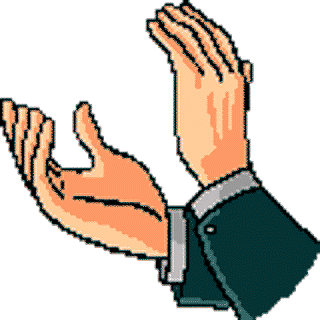